Maxine USCOTS Introduction
US Version
Christine Franklin
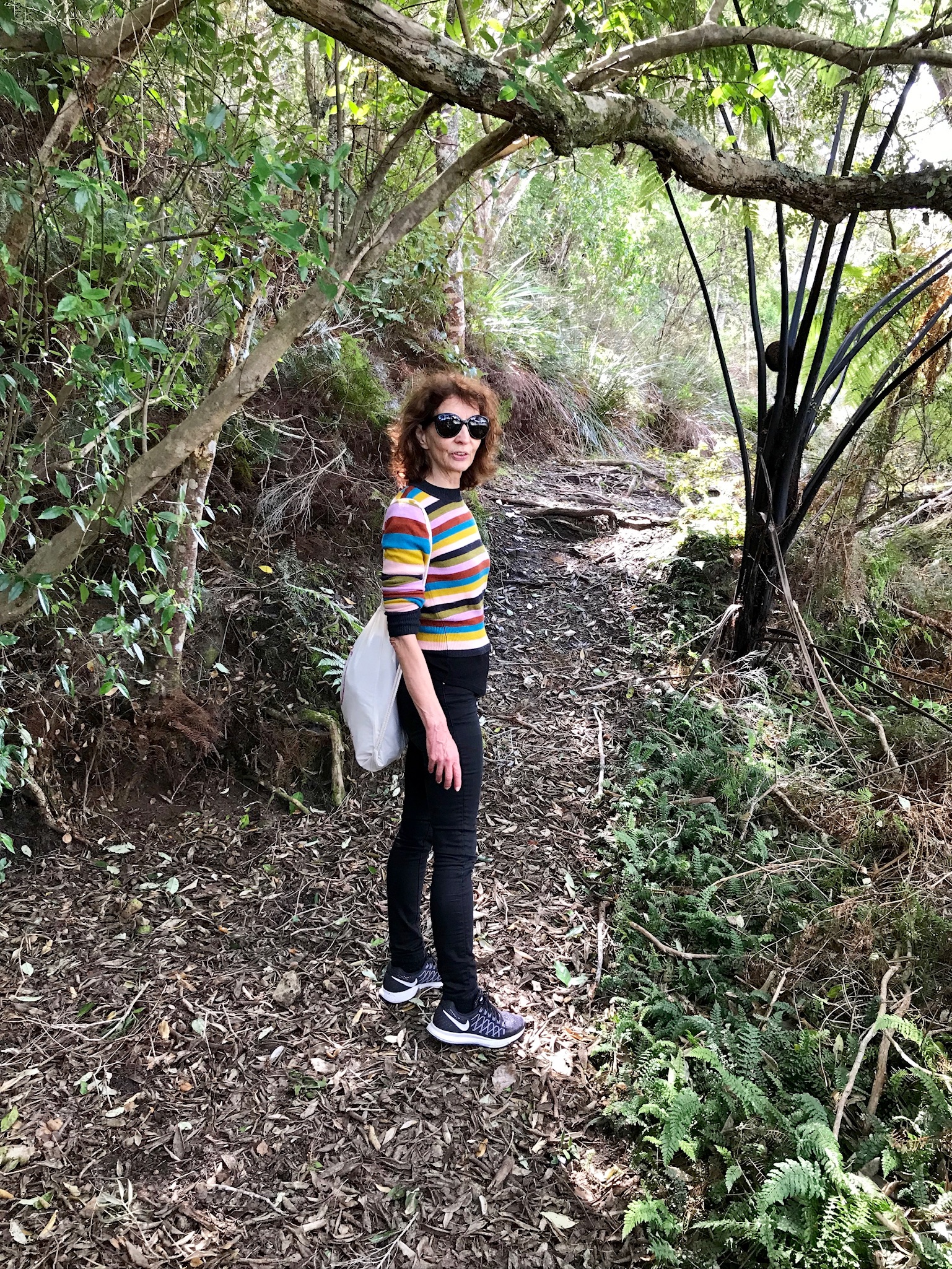 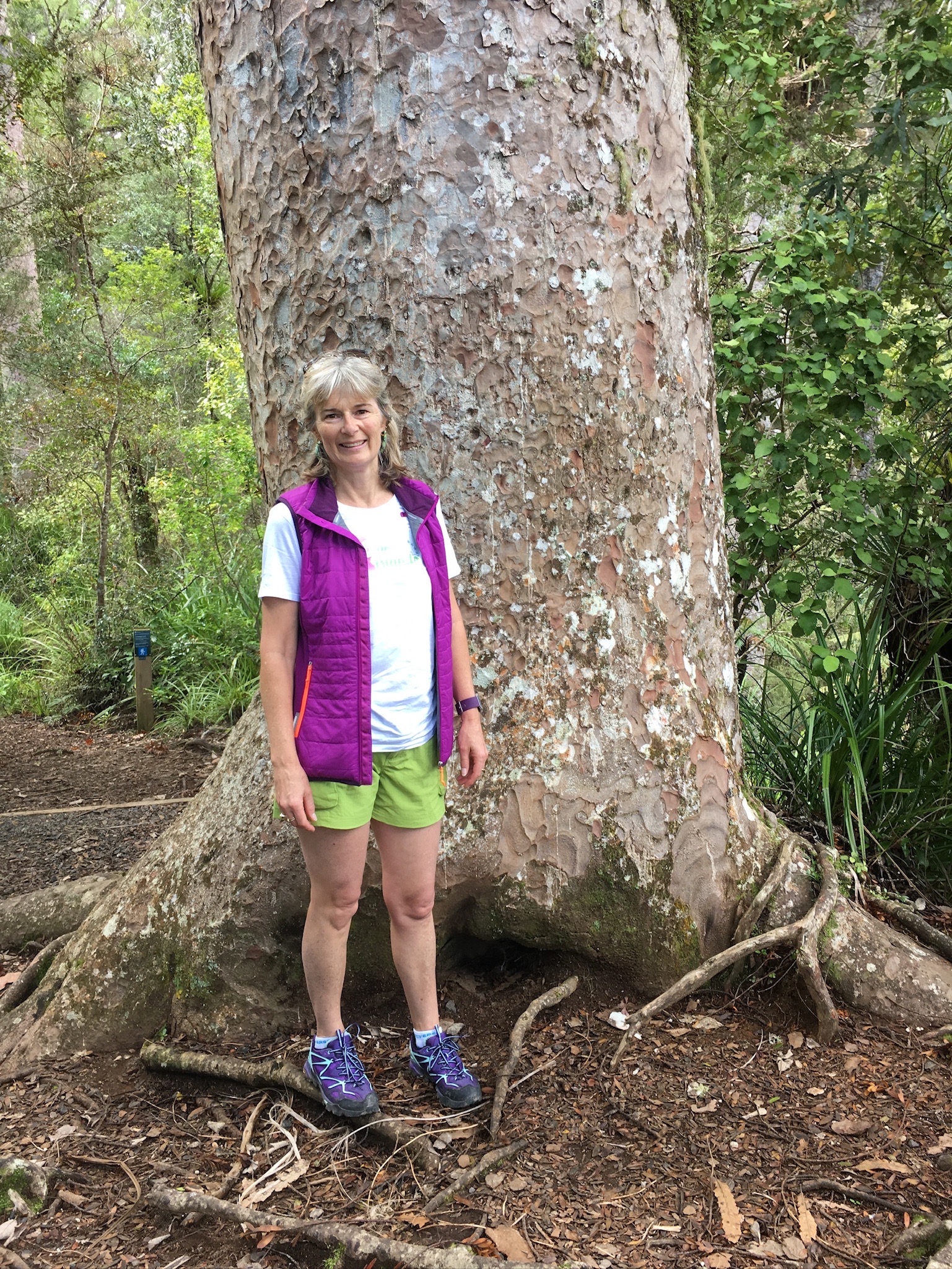 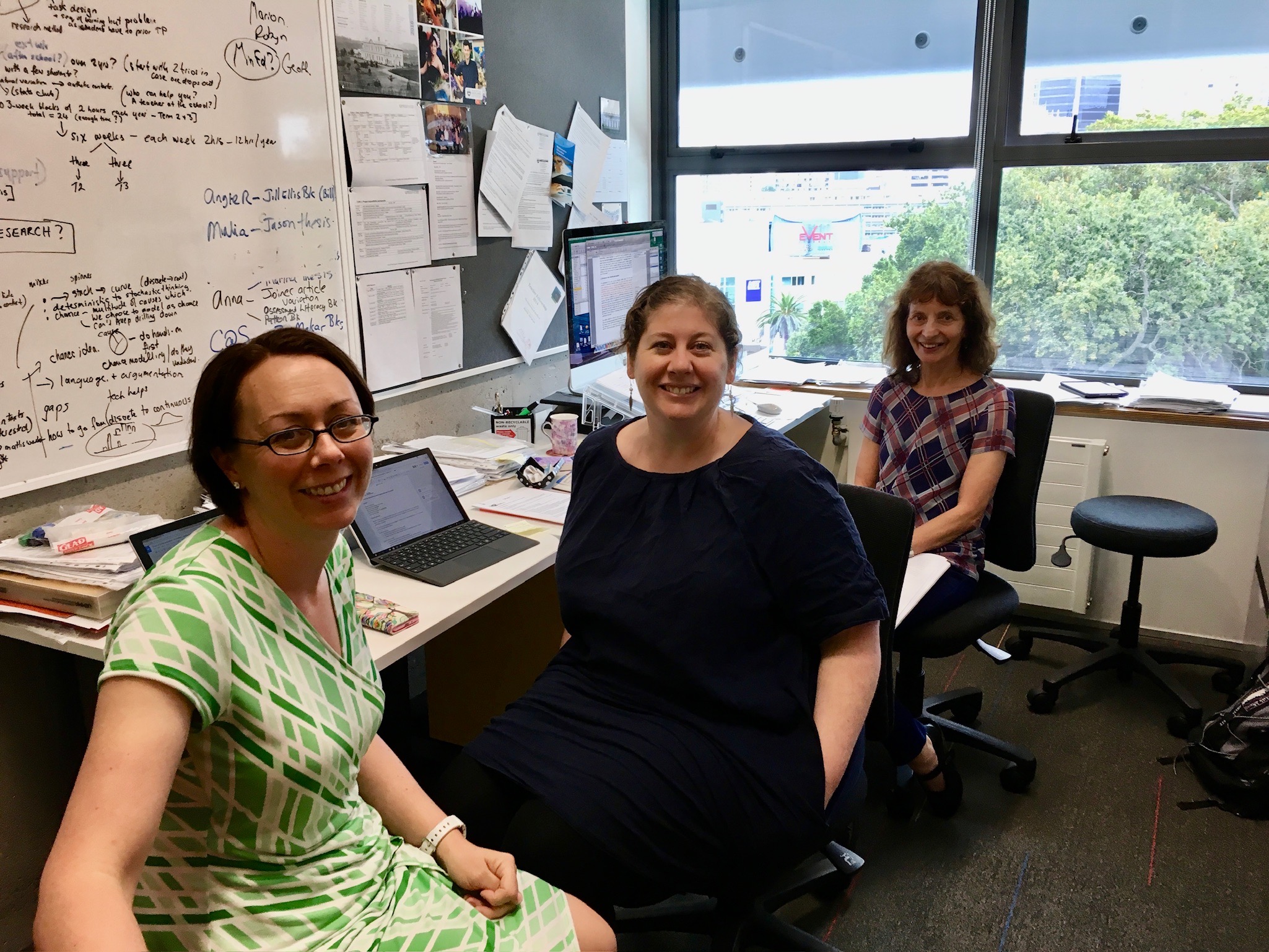 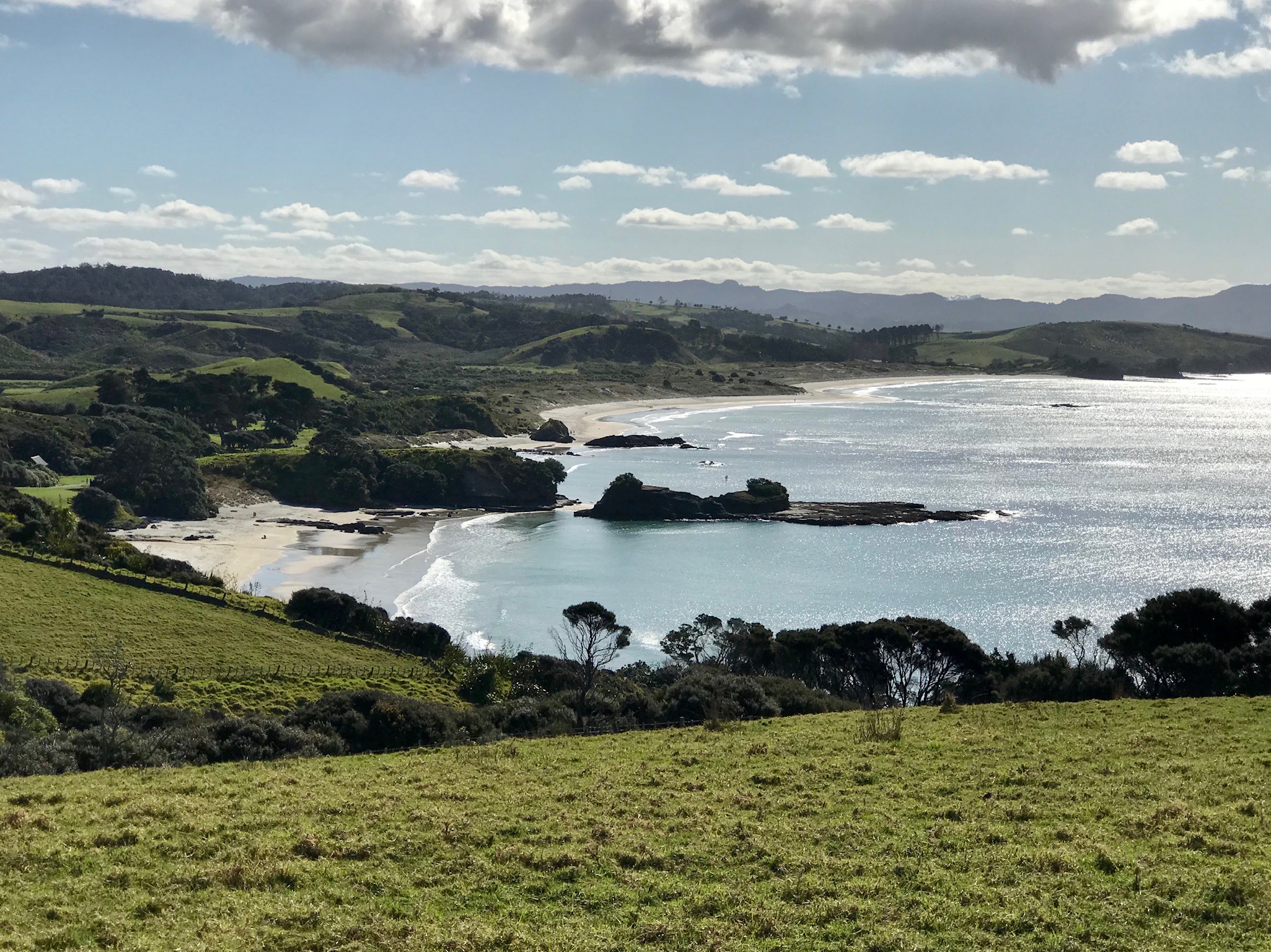 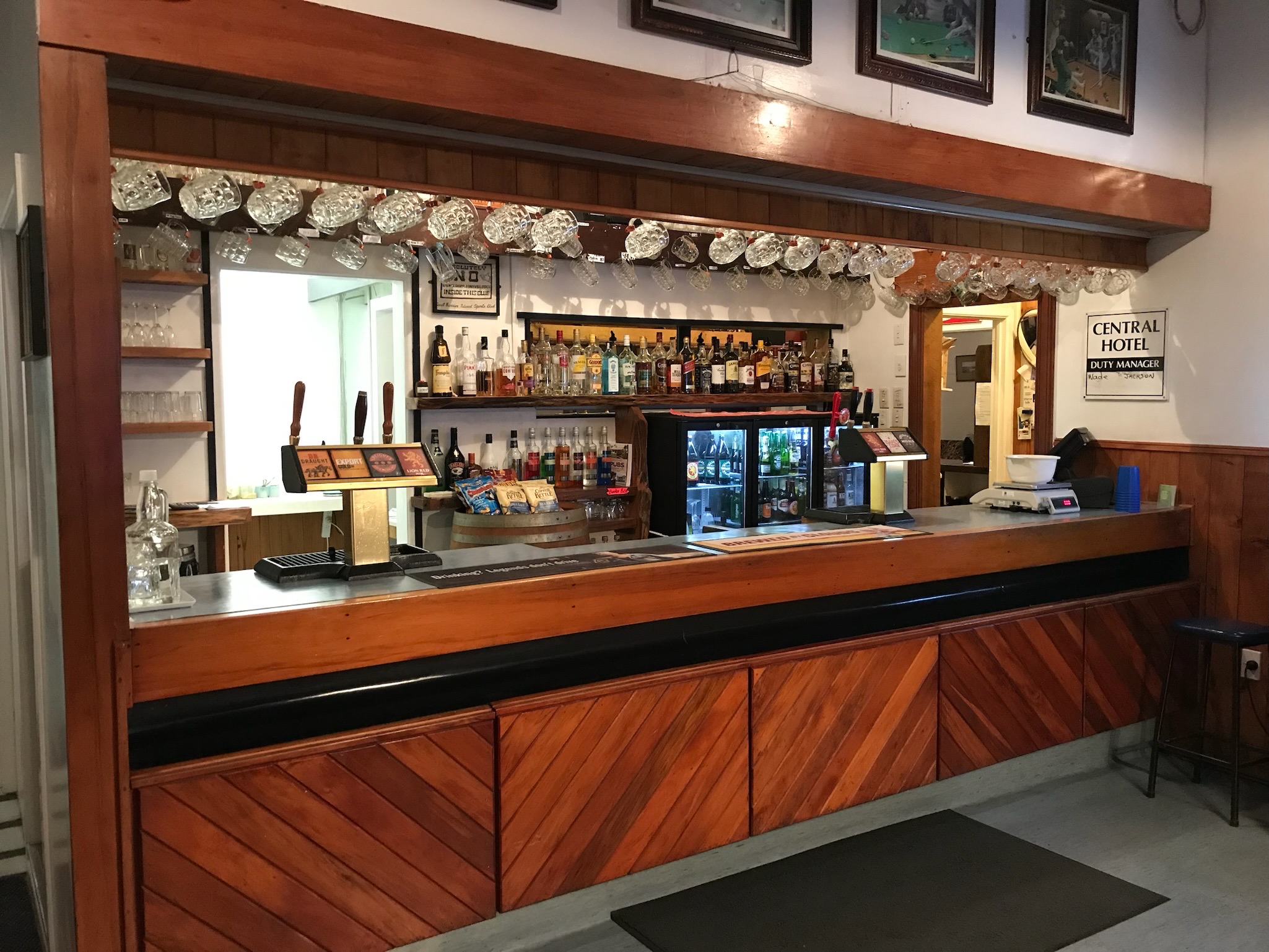 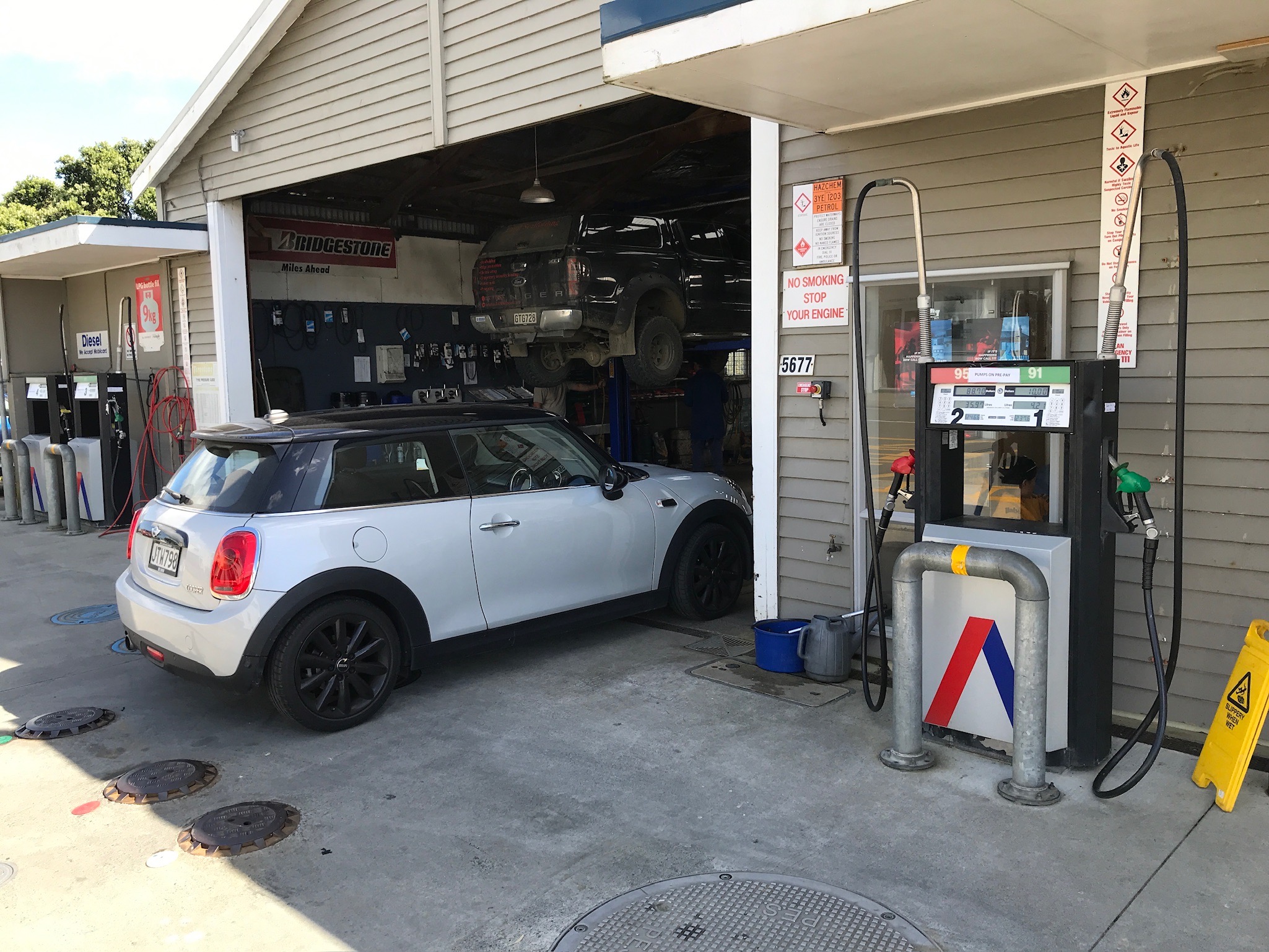 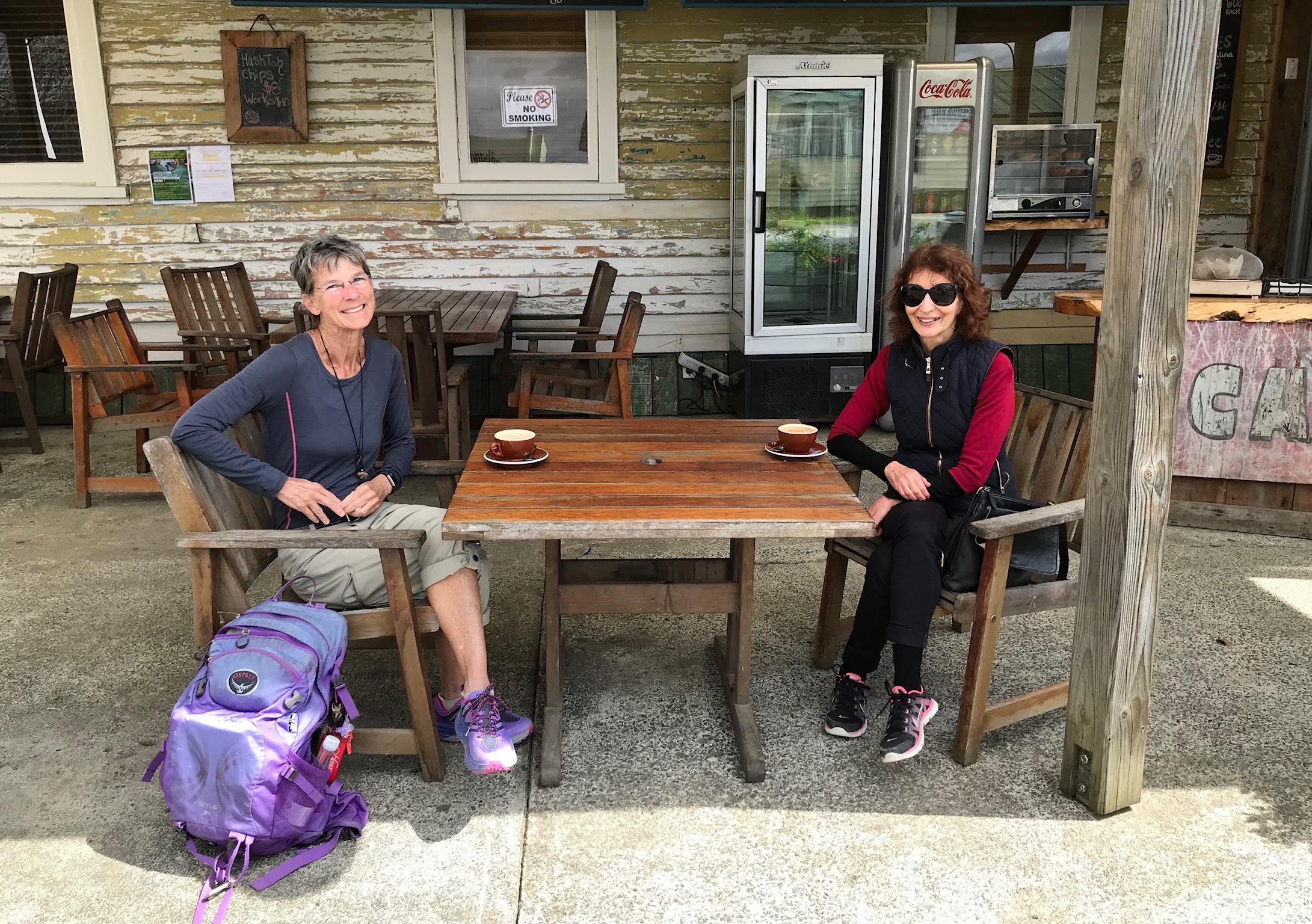 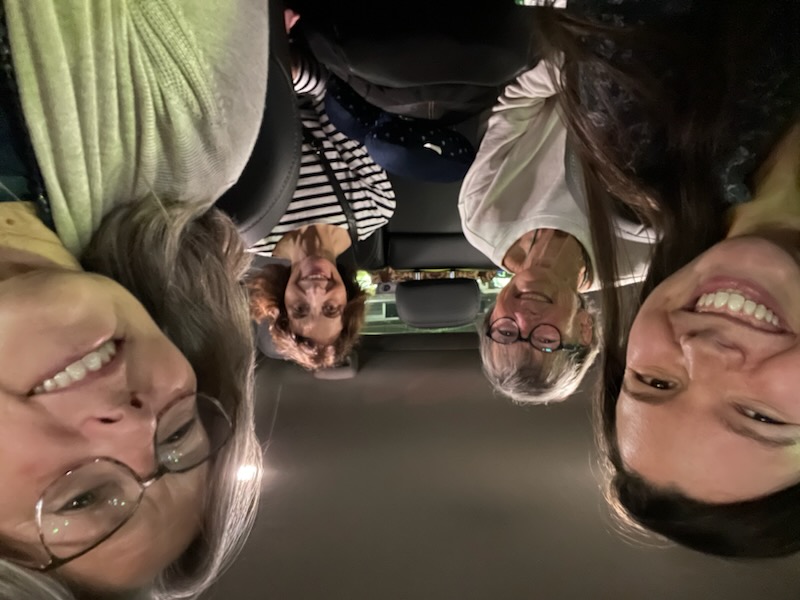 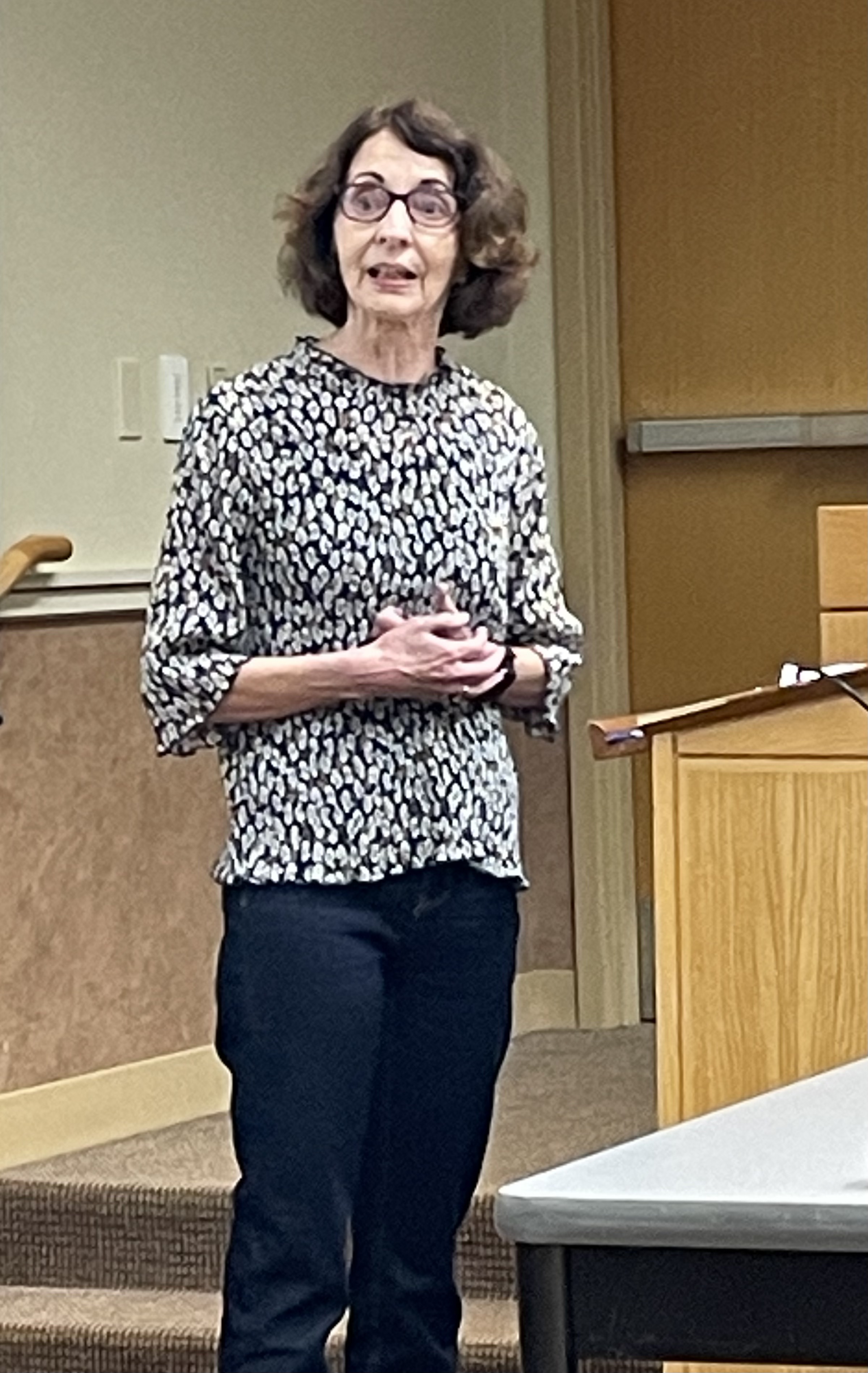